Sophie und Christoph Windler Auszüge aus dem Corona-TagebuchNummer 2
Juli 2020
Dienstjubiläum: 35 Jahre in Österreich
20 Jahre Gemeindeberatung; Christoph war 1990 im Gründungsteam
Während dem Corona Lockdown tägliche Radtour. Wildrosen verzaubern im Mai die Landschaft
Kur von Sophie wegen Corona zweimal verschoben, Kur im Juni erfolgreich
Jugendhauskreis macht Pause wegen Corona, dann neuer Start
Maskengottesdienst mit Streaming
Kurs „Kleingruppenleitung“ online, Abschluss vor Ort im Juli
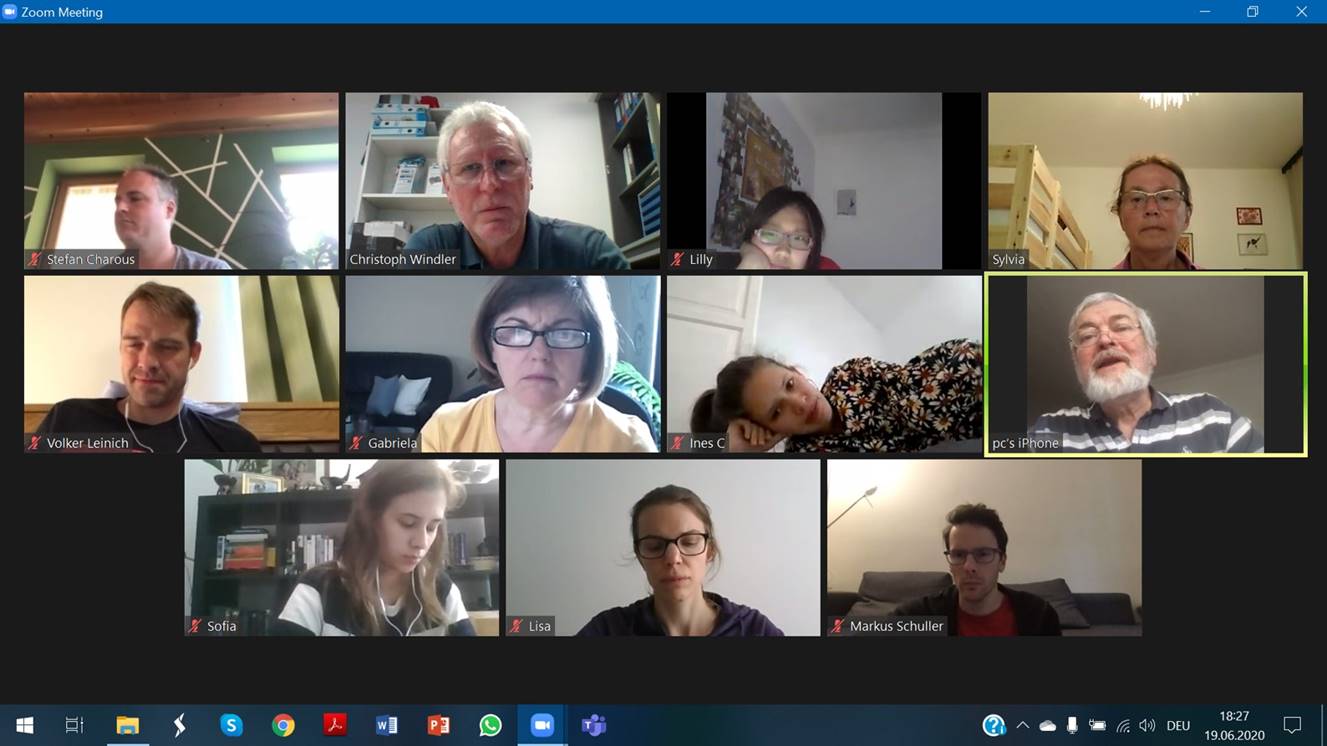 Alles aus dem Garten; wir freuen uns über den Garten
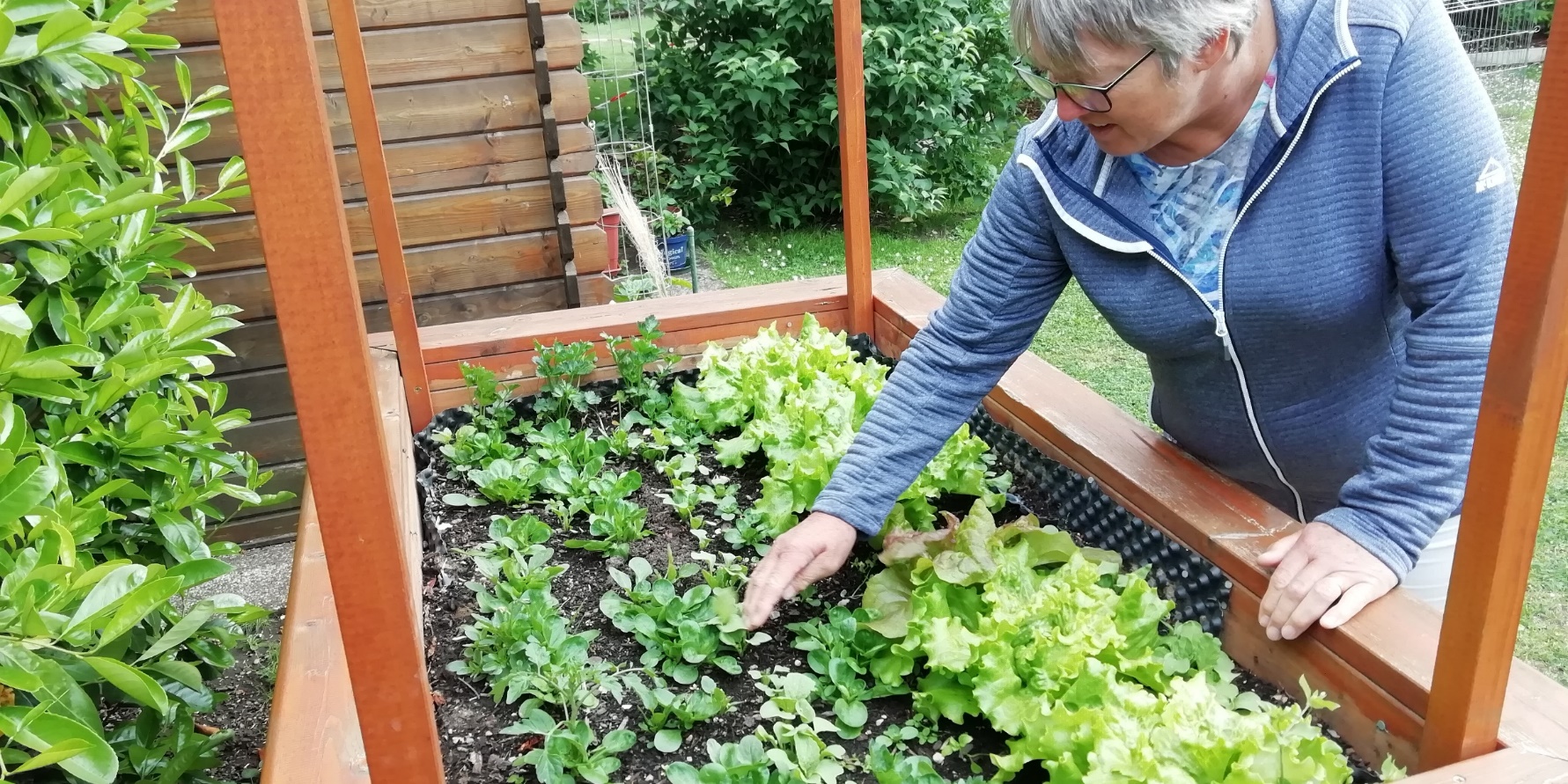 Mit den Söhnen beim „Heurigen“ (Besenwirtschaft)
Radtour zum Dreiländereck Österreich, Slovakei, Ungarn
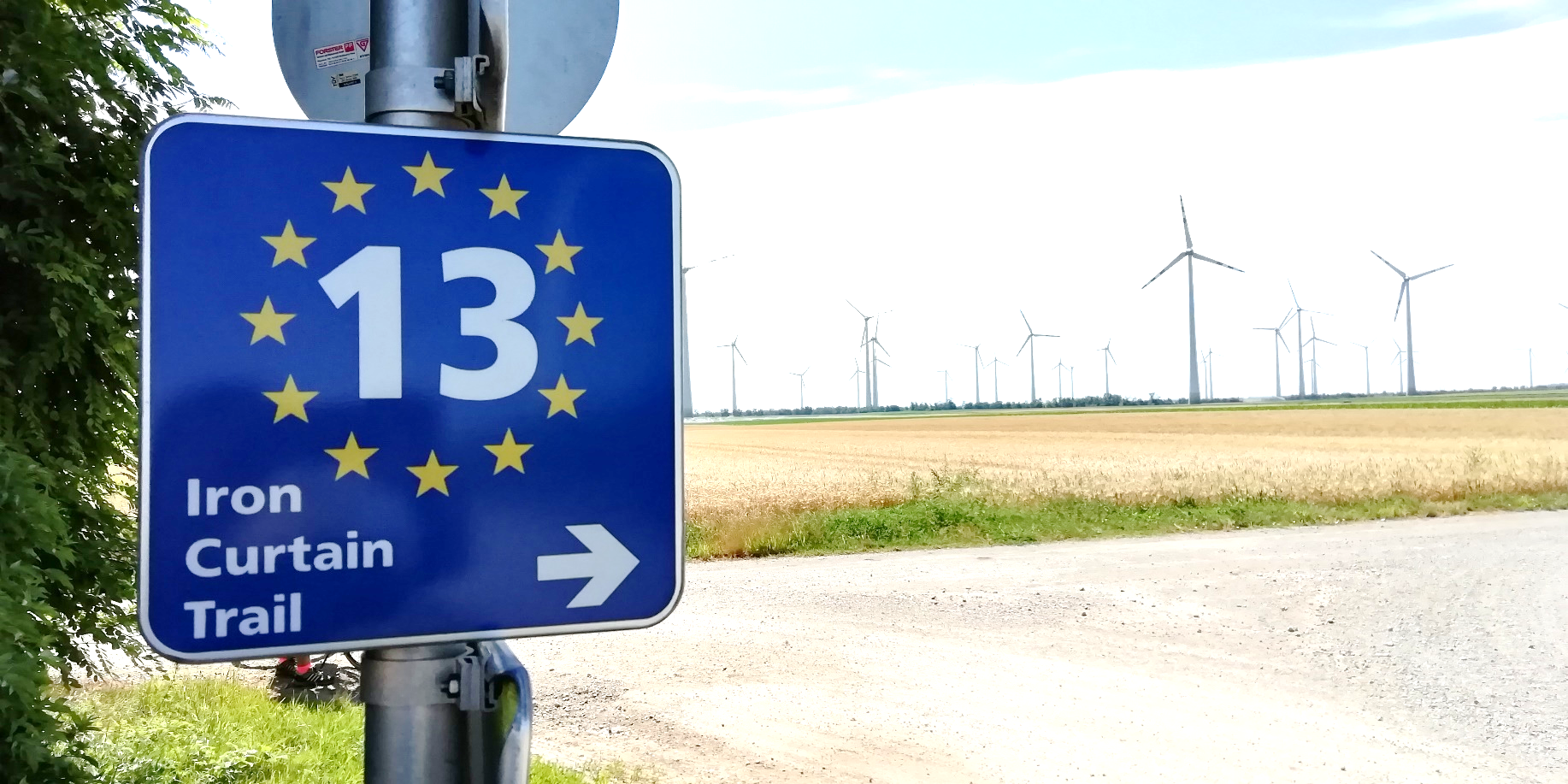 Danke für Eure Unterstützung!
Wir haben die Coronazeit gut überstanden
Sophie wurde zweimal getestet: negativ
Wir leben vorsichtig, aber ohne Angst
Der Kurs für Kleingruppenleiter mit 30 Teilnehmern ist gut gelaufen und war für die Teilnehmer hilfreich
Seit Mitte Juni finden wieder Sitzungen vor Ort statt
Das Handbuch „Mitarbeiterberufung für Gemeinden“ ist fast fertiggestellt